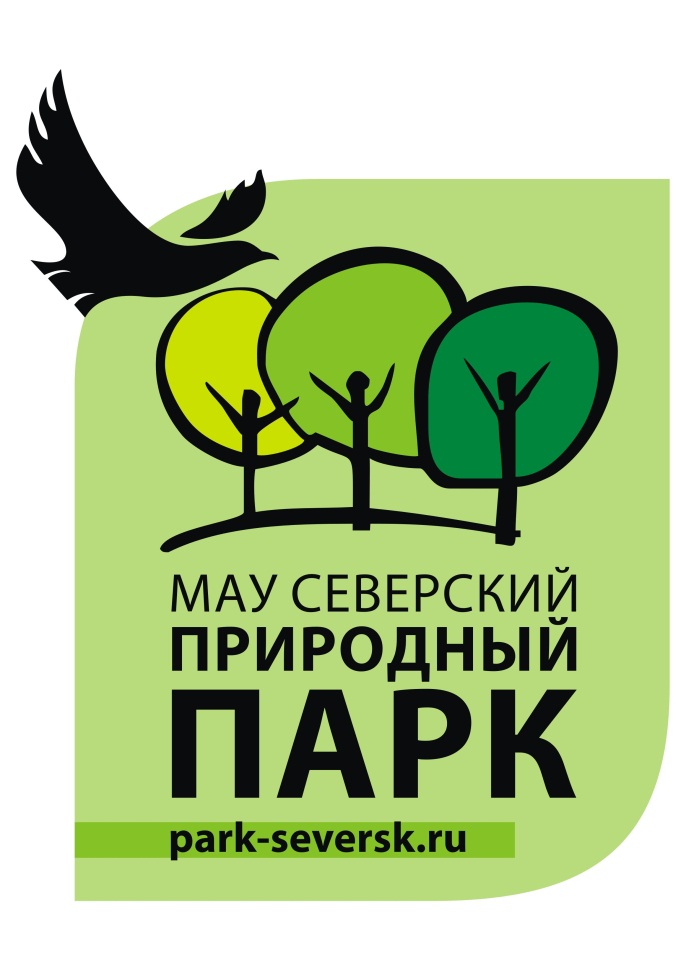 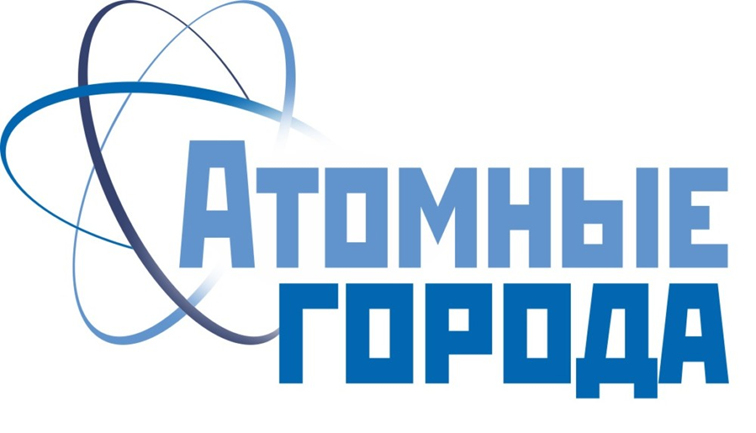 Экскурсионно-образовательная программа «Зоолекции для всех»
Город Северск – административный центр ЗАТО Северск в Томской области, крупнейший город системы Госкорпорации «Росатом»
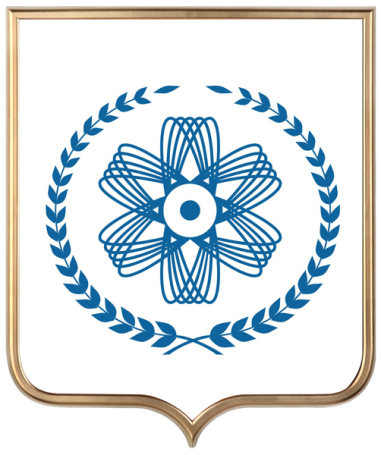 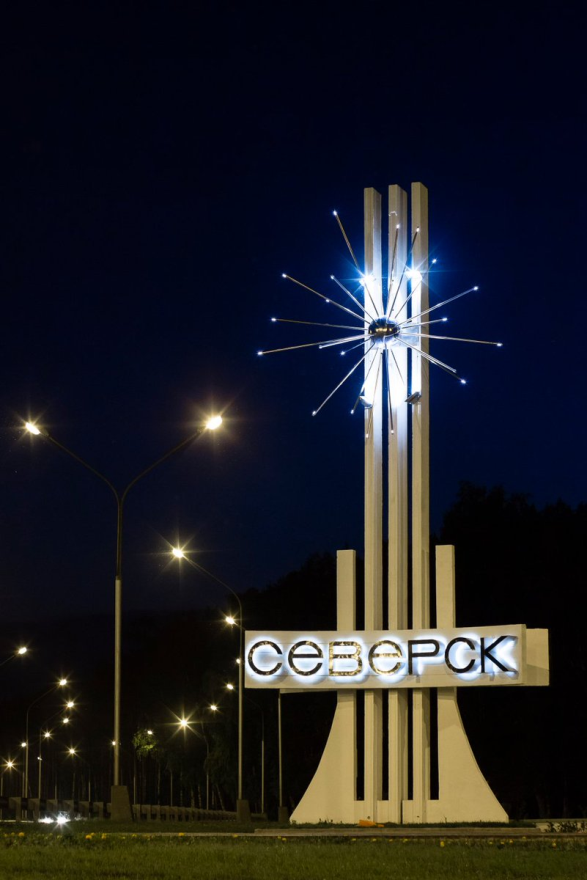 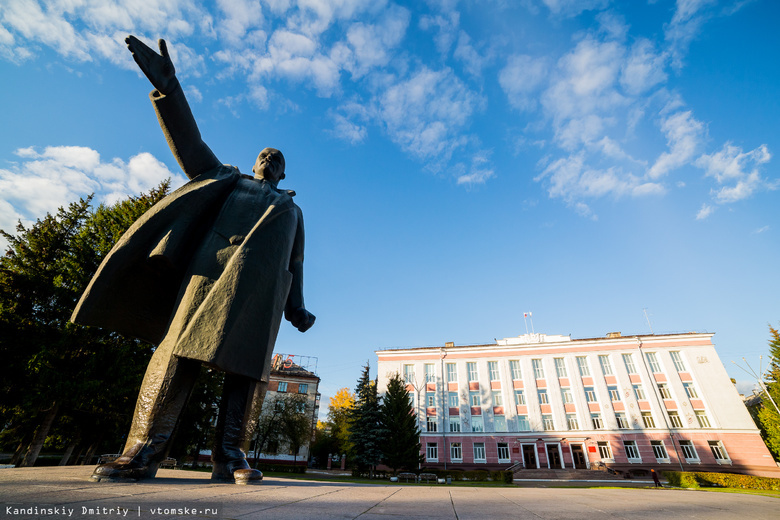 Экскурсионно-образовательная программа «Зоолекции для всех»   - серия доступных научно-просветительских мероприятий с участием профессиональных зоологов, направленная на тиражирование достоверных и интересных данных о животном мире нашей Планеты.
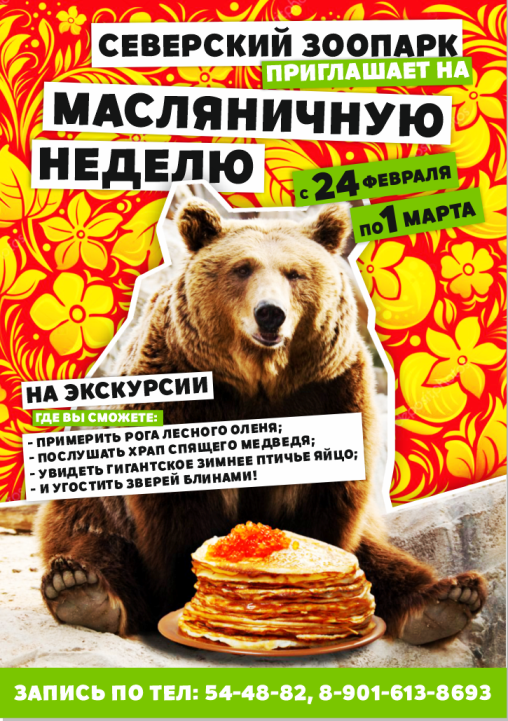 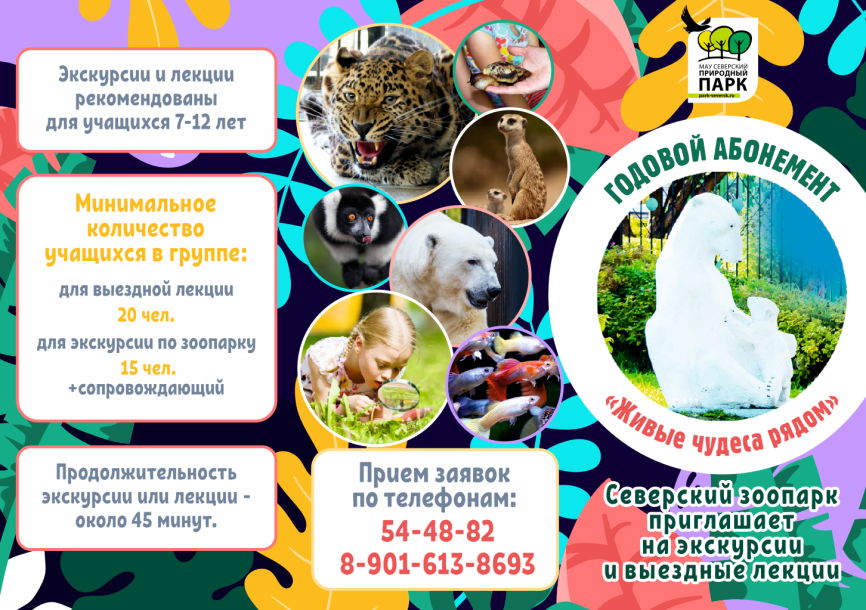 Цель: Повышение уровня достоверности знаний о животном мире среди широких слоев населения, посредством увеличения посещаемости зоопарка    г. Северска
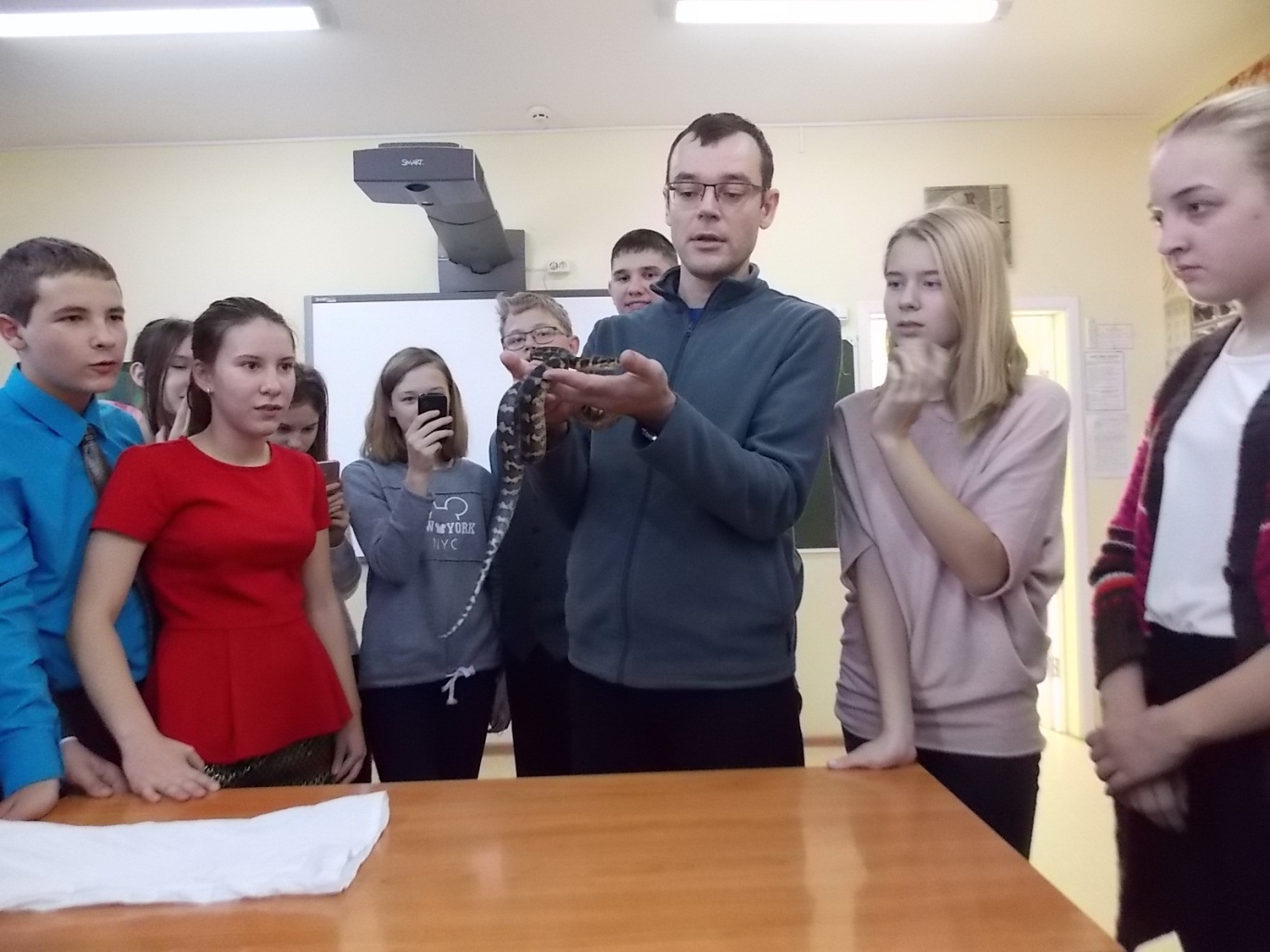 Задачи:
Создание нового открытого информационного источника достоверных зоологических данных – интерактивных экскурсий, как очных, так и в сети Интернет.
Увеличение доступности зоопарка г. Северска для иногородних граждан.
Формирование в современном обществе позитивного образа такого учреждения культуры, как зоопарк, на примере МАУ «СПП».
Способствование развитию внутреннего туризма на территории Томской области посредством рекламирования местной культурной достопримечательности ЗАТО Северск – Северского Природного парка.
Достигнутые результаты:
Лидер практики:
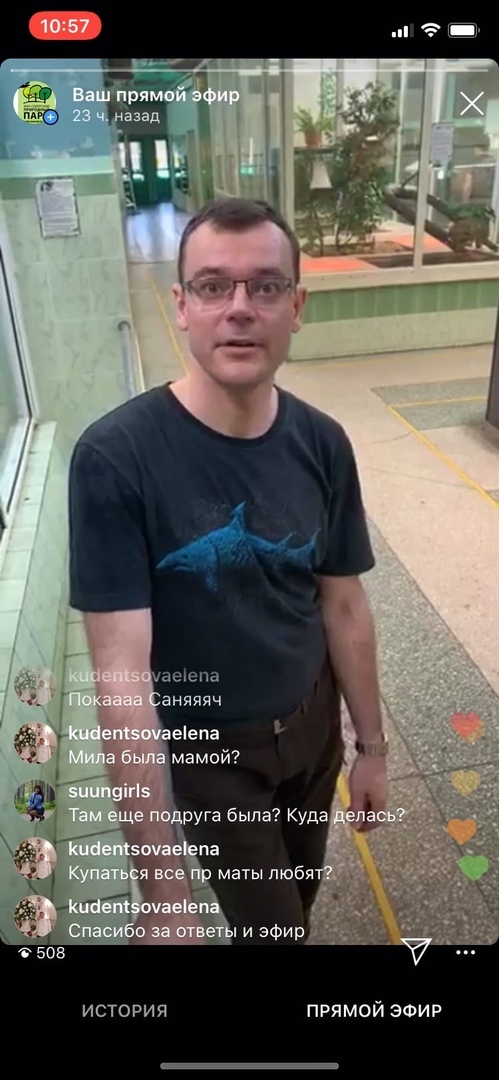 Тютеньков Олег Юрьевич 
– ученый секретарь Муниципального автономного учреждения «Северский природный парк», научный сотрудник Томского государственного университета
Перспективы развития практики:
Деятельность по проведению online-экскурсий по зоопарку города Северска будет продолжаться весь период самоизоляции в 2020 г. Данный опыт уже переняли и некоторые другие зоопарки России.
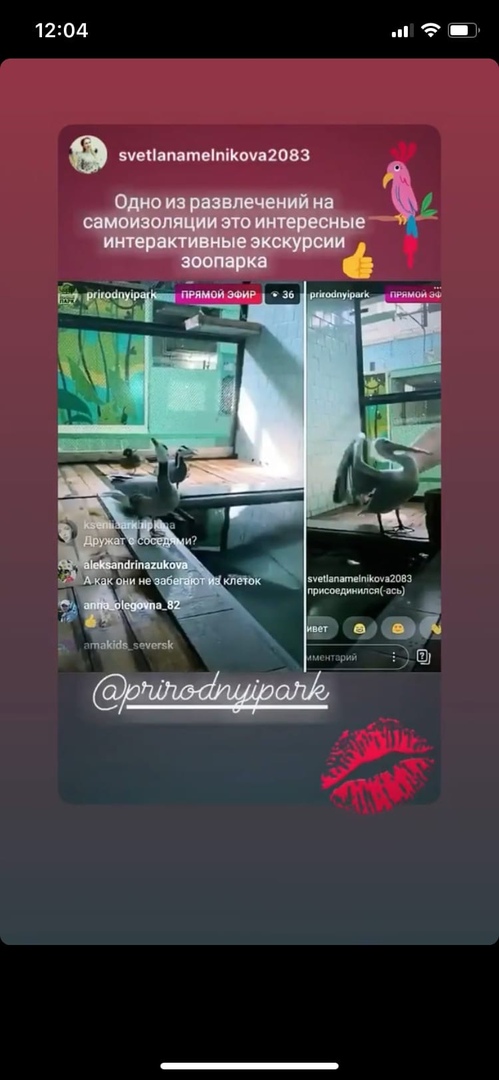 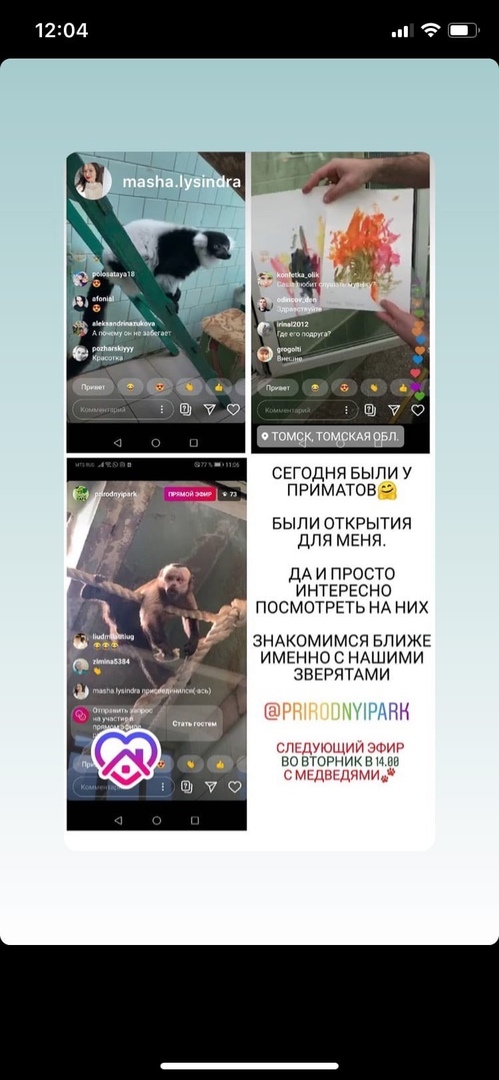 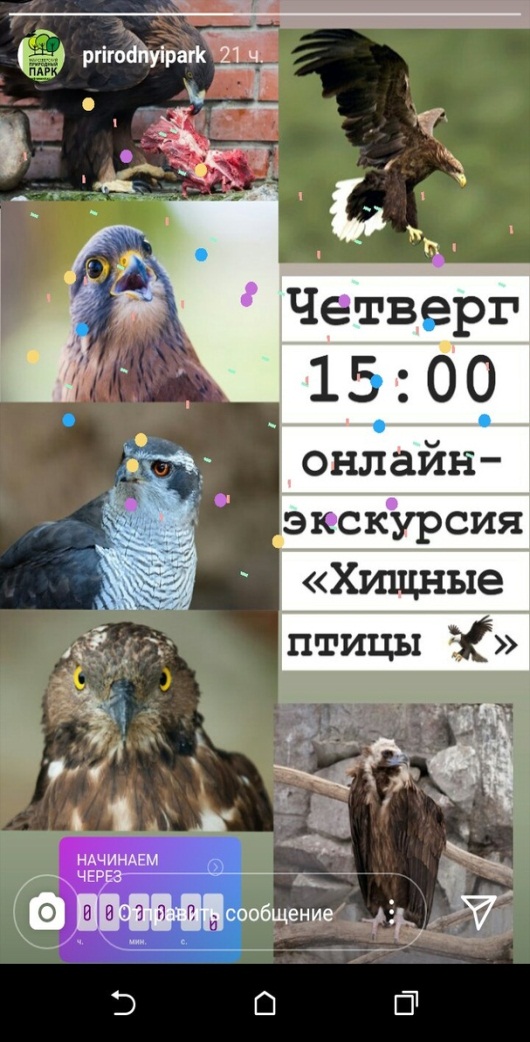